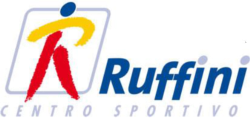 PROMOZIONE 
CENTRO ESTIVO
RUFFINI VILLAGE
SCONTO 10%
per chi si iscrive entro il 15.05.19
versando un acconto del 50%
Per informazioni rivolgersi presso la nostra segreteria
 oppure contattare il numero 011/3850143